PIA 2574 African Development Seminar
Week Eight
One Party Rule, Authoritarianism and the Administrative State.
Saving Africa
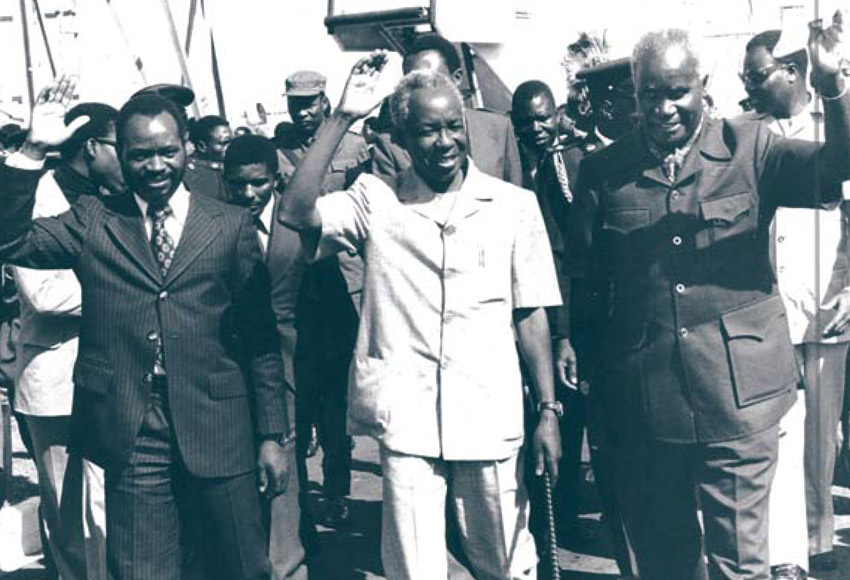 “One Party” One Party Rule and the Administrative State (Machel, Nyerere, Kaunda)
Civil Society

Institutionalized Norms

Stable Government Structures

Decentralized Governance

Economic Rules of the Game
I. The Institutional State
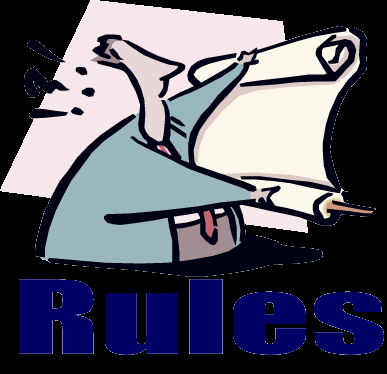 Stable and Merit Based Permanent Government: The Administrative Apparatus

Muted Cultural Differences

Problem of Organizational Bourgeoisie
The Institutional State
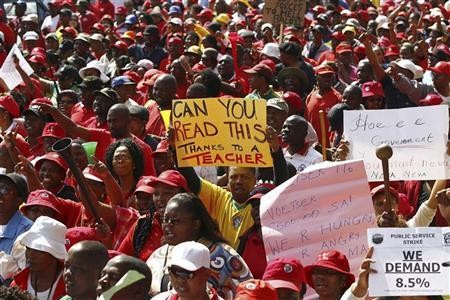 South African Public Service on Strike
Parochial Political Culture

Subject Political Culture

Participatory- citizen based
The Civic Culture Theory
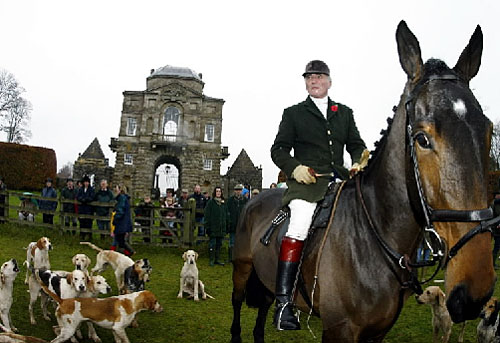 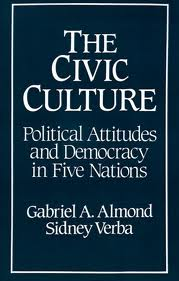 Civic Culture
Issue: Opposition vs. Consensus: 

Presidential Systems-  Separation of Powers

Parliamentary systems- Representation and Fusion

Direct vs. Representative
Definitions of Democracy
Do Institutions work in Africa?
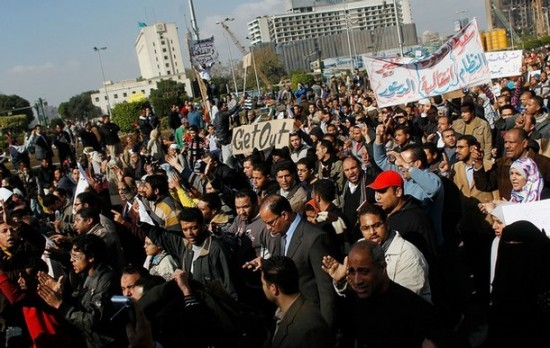 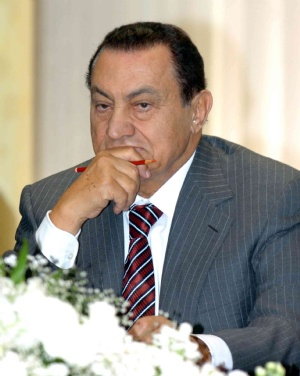 Egypt: The Arab Spring and Today
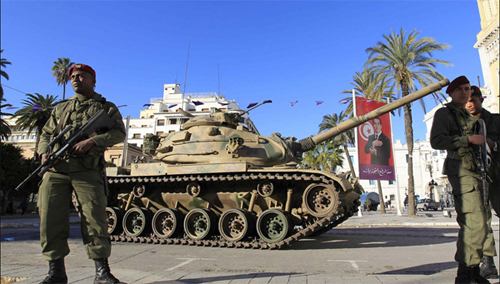 Tunisia January, 2011
“A Chief is a Chief by the People”
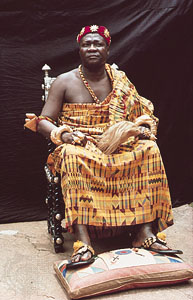 Traditional Democracy
Traditional Africa- Consensus and hierarchy

Village democracy and talking things out

Ubuntu, Ujamaa and Humanism
Traditional Democracy
Kgotla
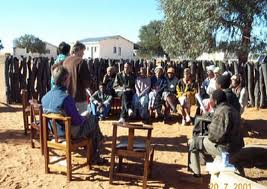 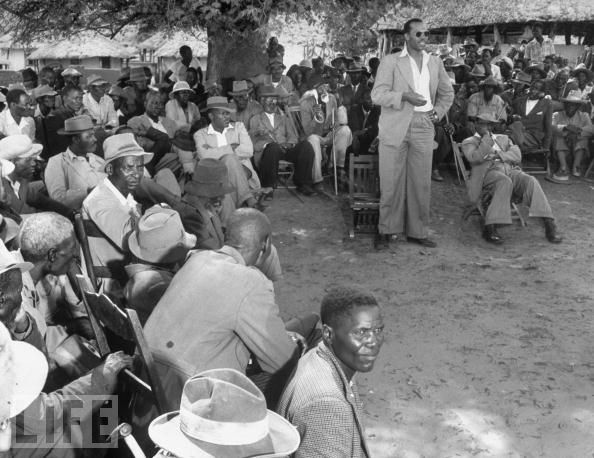 Village Meetings Southern Botswana
Traditionalism Modernized: Umoja and Ujamaa
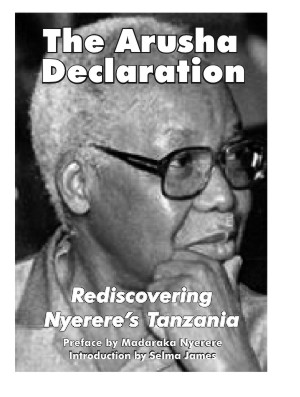 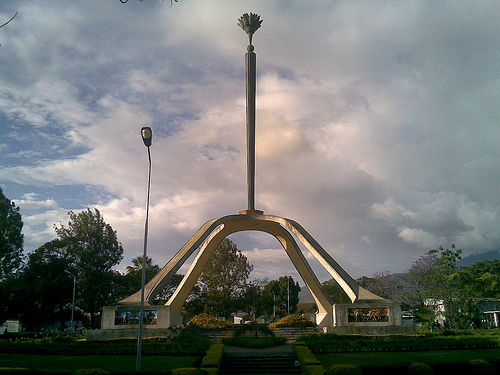 Arusha Declaration Monument and Julius Nyerere
Traditional Communitarianism

Search for Consensus not Competition

The Kgotla, the Stool and the Baraza

Julius Nyerere- Village Democracy and Talking Things Out: ONE PARTY DEMOCRACY
Differing Forms of Democracy
Identity

Legitimacy

Participation

Distribution

Penetration
The Problem of Crises: Redux
Relative Deprivation

Underdevelopment

Elitist Political Systems

Promises Not Kept
Build Up of Demands
Underdevelopment?
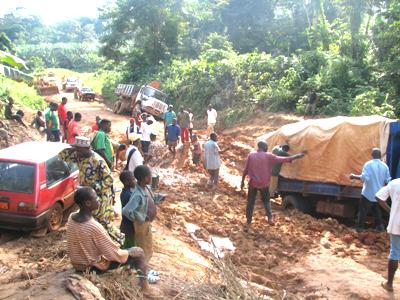 Does this lead to war?
Failure to Deal with Traditional Political Elites

The Imposition of Political Structures

Loss of Legitimacy- Patronage and Clientelism

Ethnicity- Opposition labeled ethnic
Why Inherited Governments Disappeared
Korean Trained Fifth Brigade in Western Zimbabwe
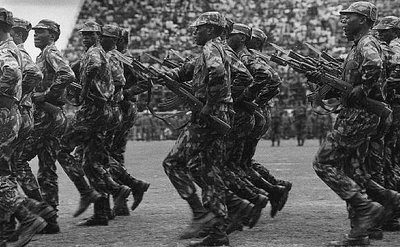 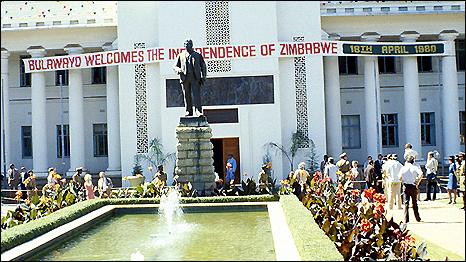 10,000 Killed in 1980s
Military Interventions
Corruption
Self-Serving Bureaucratic Elites
Violence, Interstate Conflict and African Underdevelopment
Absence of Rules of the Game
Illusions of Unity
Zero Sum Game
Why Inherited Government Disappeared
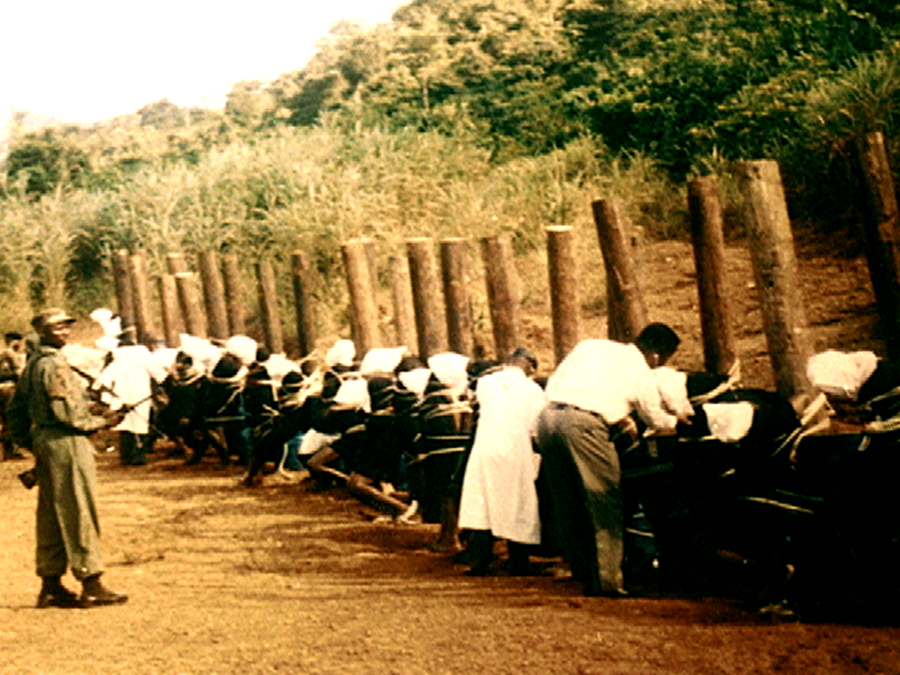 “Loyalty, Disloyalty and the Nationalist Movement”

Issue: Why One Party State had to be de jure

Question: How Democratic?
Why Inherited Government Disappeared
The Cold War
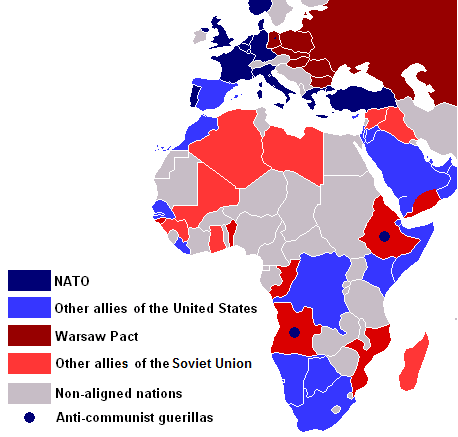 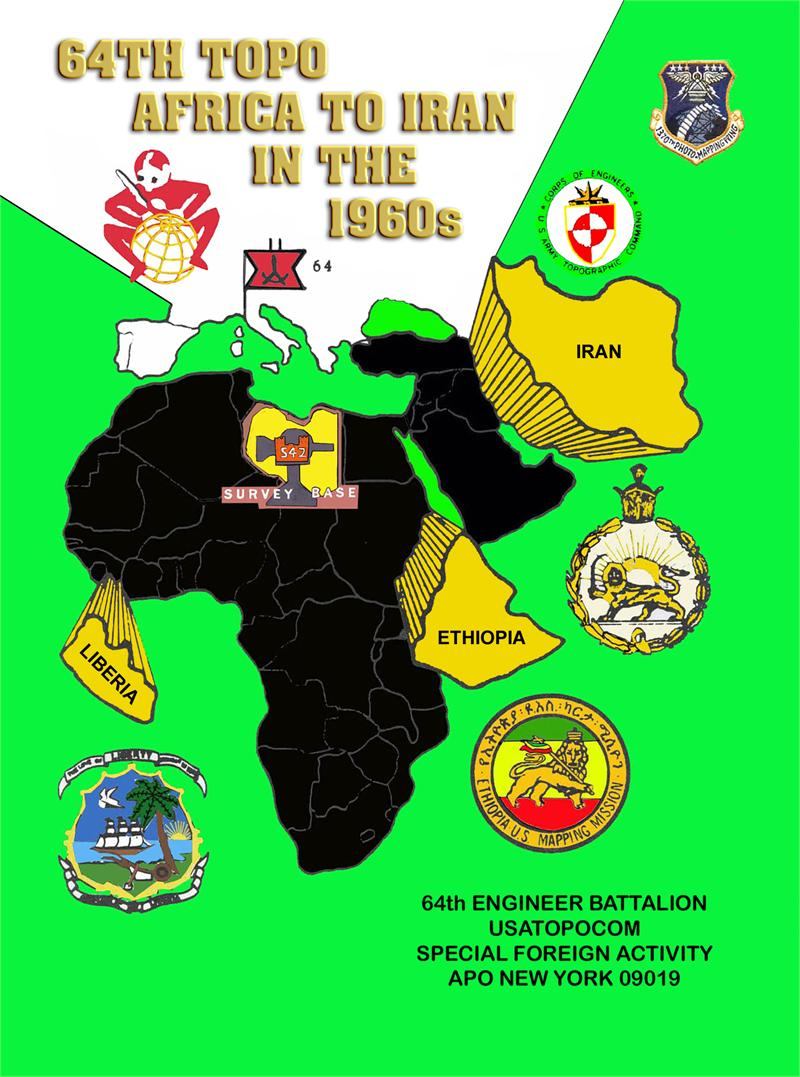 External Intrusions

The Cold War as Proxy War
U.S. vs. Russia
Cuba and the African proxies

Examples: 
Congo
Angola, Namibia and Southern Africa
Ethiopia and Somalia
Why Inherited Governments Disappeared
Movement Gains Power of the State and the Mantle of Independence

No Spoils Available

Opposition in Frustration Crosses the Floor to Join Government Party
The Disappearing Opposition
Helen Zille, Premier of Western Cape.
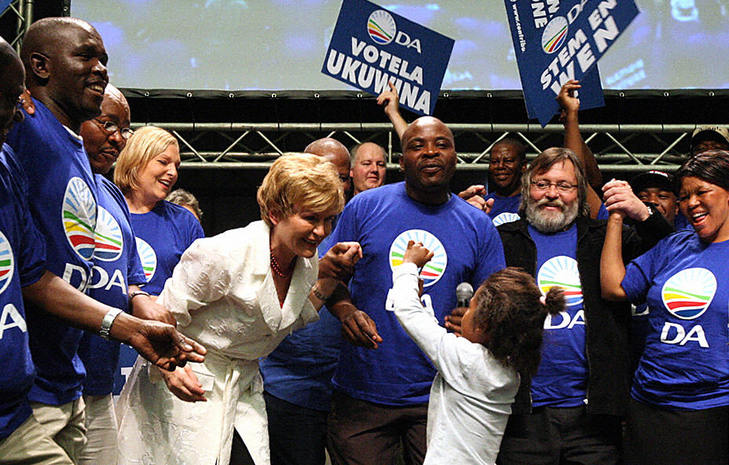 Democratic Alliance South Africa
Review of Regime Types
African Governance Patterns
Traditional Remnants

		Ethiopia- 1960s

		Swaziland

		Somalia
V. Patterns of Government
Botswana

Senegal

Buganda

Kwa-Zulu
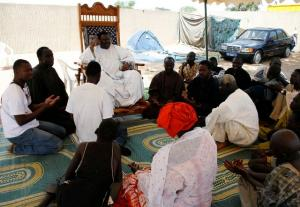 Neo-Traditional
Quote:  “One Zambia, One Nation, One Party”

Radio Zambia, 1975


Quote:  “One Man, One Vote, One Time”

Rhodesian White Tobacco Farmer, 1980
One Party States
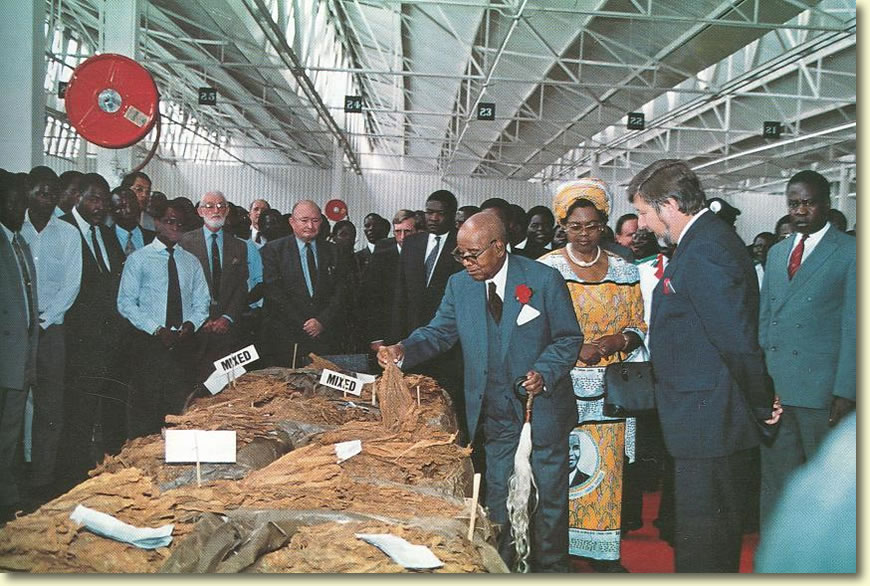 Tobacco Farming in Central Africa
Ghana, 1960s, Tanzania and Zambia, 1970s

Grass Roots Participation and Mobilization

Elections (primary) within the Party

Goal: Contained Political Systems
Attempts at Intra-Party Democracy
The Guy Standing thought Tanzania socialism was great!
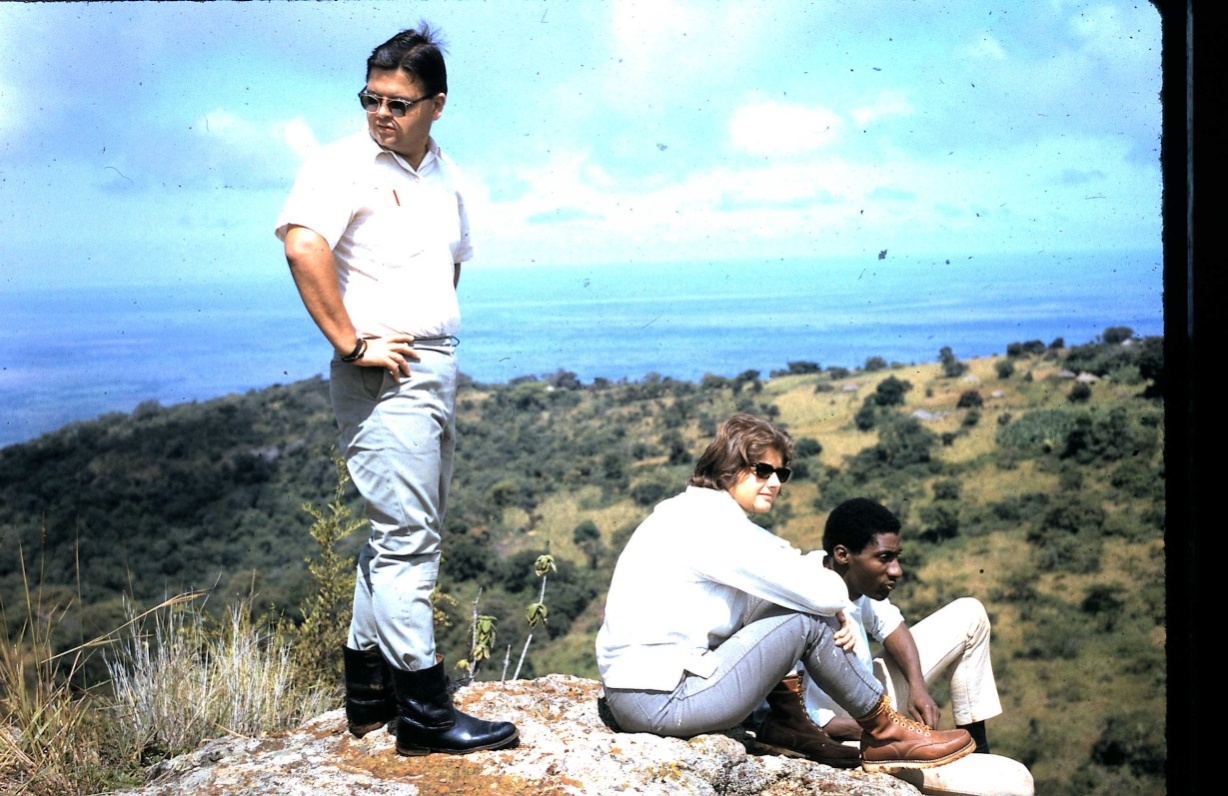 Louis A. Picard, “Socialism and the Field Administrator: Decentralization in Tanzania,”  Comparative Politics, July, 1980, Louis A. Picard, pp. 439-457
Angola and Mozambique 1980s (Revolution)
Ethiopia- 1980 (Leninist State under the Dergue)
Congo Brazzaville and Benin- Marxism and Croissants
Guinea Conakry (Syndicalism)
Zimbabwe- (Rhetoric)
Vanguard and Leninist Parties
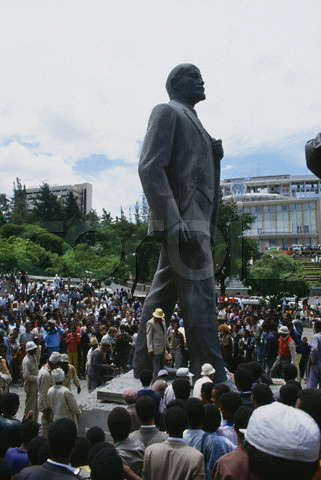 The Derge
Ethiopia,
1964-1991
Revolutionary Square, Addis
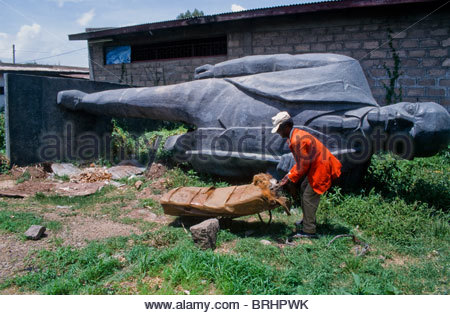 Lenin in Addis, 1994
How to fight authoritarianism and Corruption?
The Power of the Cartoon
One Party States where the Party is a Shell  (Afro-Capitalist)

Kenya, Ivory Coast, 1970s

Uganda in the 1990s

Eritrea, Rwanda, Ethiopia Now
“No Party” Administrative States
The Nature of the Bureaucratic State
KEY:

The Bureaucracy evolves over time but political institutions tacked on a few years after independence

Beyond Elections: The Need to develop political institutions

Bureaucrats as an institutional elite
Corruption
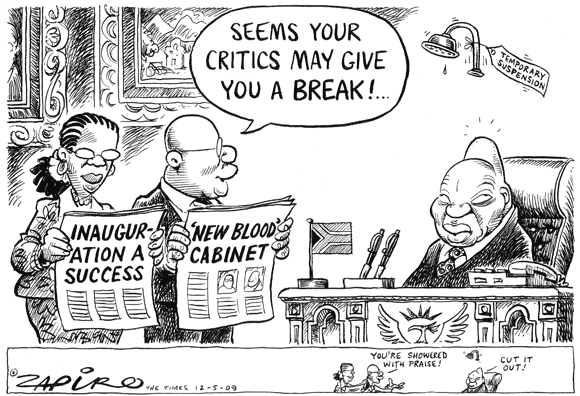 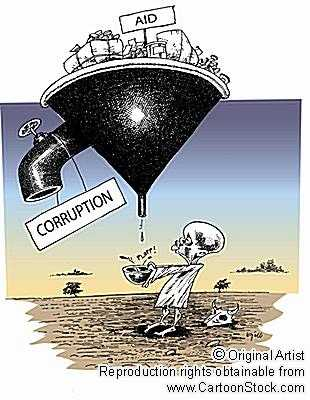 African Cronyism
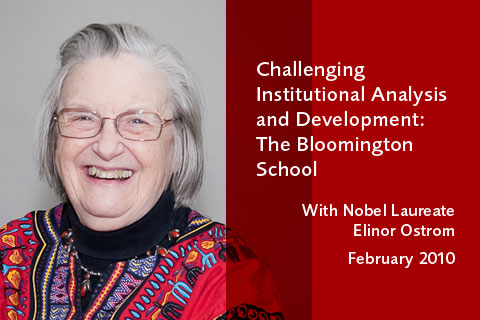 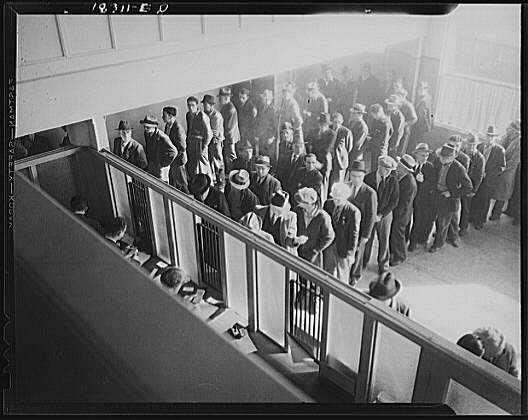 Lining up for the state bureaucracy
Causes of Institutional Weakness

Too Strong a Bureaucracy weakens Institutions and causes decline of political parties

NOTE: Institutional Analysis studies how institutions—i.e., structures and mechanisms of social order and cooperation governing the behavior of two or more individuals—behave and function according to both empirical rules (informal rules-in-use and norms) and also theoretical rules (formal rules and law
The Nature of the Bureaucratic State
No Private Sector, Few Private Interest Groups

Public Sector Dominates Economy

Bureaucratic Interests dominated by an “organizational Bourgeoisie”

Absence of Civil Society
Bureaucratic Dominance
Civil Society?
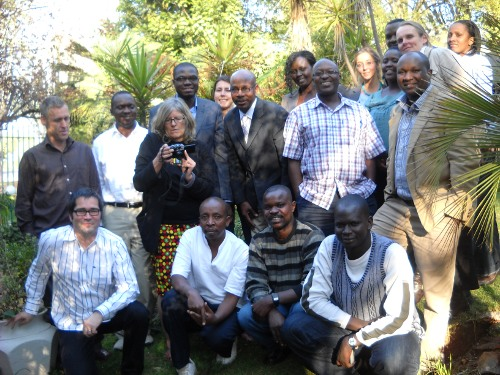 African Transitional Justice Research Network (ATJRN) Workship 2010
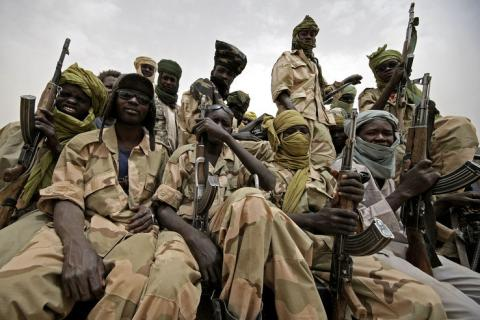 Military Government in Africa
From One Party Rule to the Military Regime

Patronage and Clientelism

Patrimonial Leadership and the Presidential Model

From the Patriarchy  to the Military.

Reference: Jackson and Rosberg, Personal Rule in Black Africa
Patriarchy and Power and African Governance
Direct Rule:  Uganda, Nigeria, Ghana examples (1970s)

Francophone states prone to military government in the 1980s (Togo, Benin, Guinea Conakry)
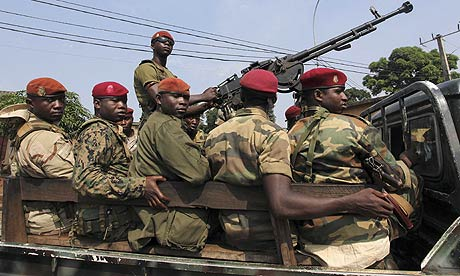 Direct Military Rule
Ghana under Rawlings

Egypt- for the  moment

Nigeria Now?

Uganda since 1987

Soldiers form a political movement not a Political Party
Sanitized Military: “Soldiers in Mufti”
President Yoweri Museveni of Uganda and Sir Evelyn Baring, Colonial Governor of Kenya
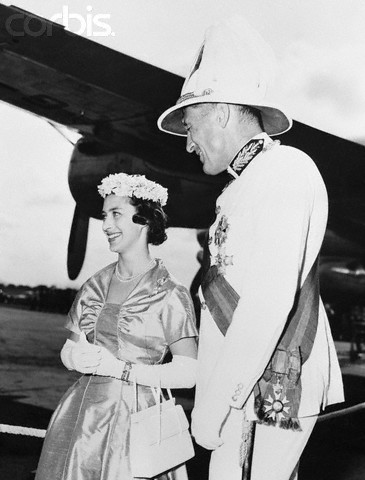 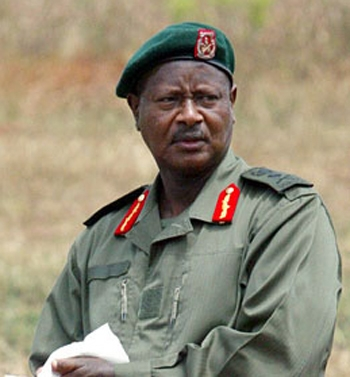 Military “Ornamentalism”
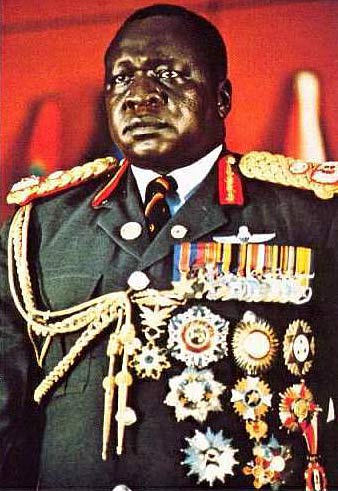 Military “Ornamentalism”
Political vacuum theory- military modern

Military as Interest group- Corporatist

Military as "puritanizing" politics- target corruption- anti-corruption as interest group politics
		
Coups as result of "fragmented" or disreputable politics
Why the Military Intervenes?
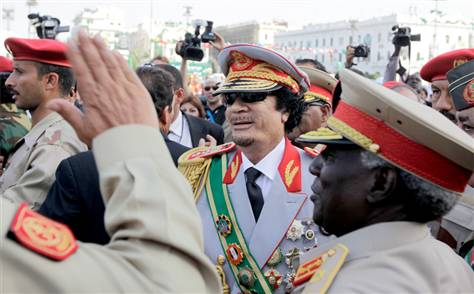 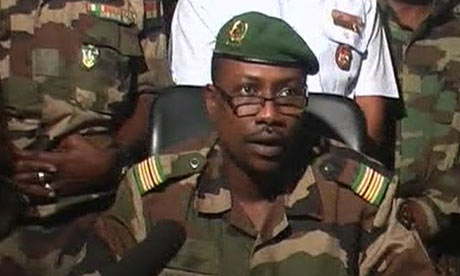 Military Coup Leaders
Heavy handed civilian repression
Decline of legitimacy of civilian movements

Schism of Military leaders 
Generals	
Colonels
lieutenants
Sergeants

Left wing military- coups and class conflict
Why the Military Intervenes
Ethnic coups

Economic malaise and collapsed states

Laurent Nkunda,
	“Ethnic Tutsi”
	in DRC
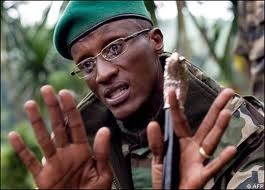 Why the Military Intervenes
Two Roman Concepts

Praetorianism

“Cincinatus in Africa”

Praetorian Guard
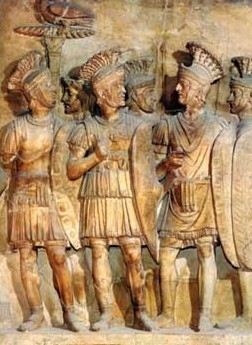 Military Regimes
How to Get the Military back into the Barracks

How to Get Back to Civilian Government
Debates About Multi-Party Governance
Forums  (1990s)

Human Rights Movements

Movements Towards Democracy

Religious Nationalism- Algeria and Islamic regimes

Civil Society Movements

Reforming Elites?
Return to Multiparty Government
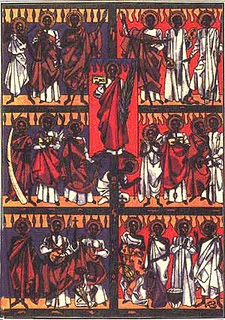 Uganda Martyrs and LRA
Multi-Party Challenges

Structural Adjustment Pressures

Collapse of Military Regimes

What is the Future of Politics in Africa?
Return to Multi-Party Government
Botswana- “African Success?”

Senegal- Islam and Civic Culture

South Africa- From Caste Democracy to non-racialism

Mali- How 
  institutionalized?
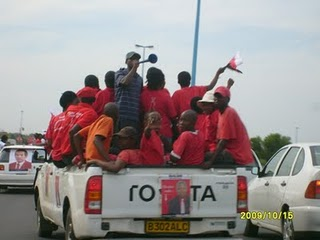 Lingering Multiparty Regimes- Are They Models?
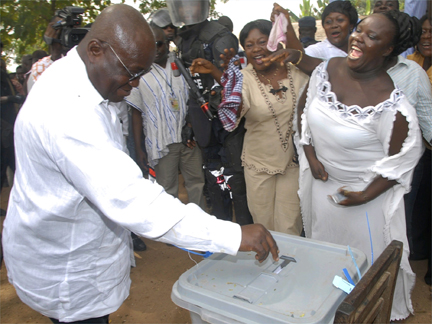 Ghana
Benin

Zambia

Kenya

Zimbabwe (still)
Multiparty Regimes
Economics, Politics, regional wars and “Executive Outcomes”
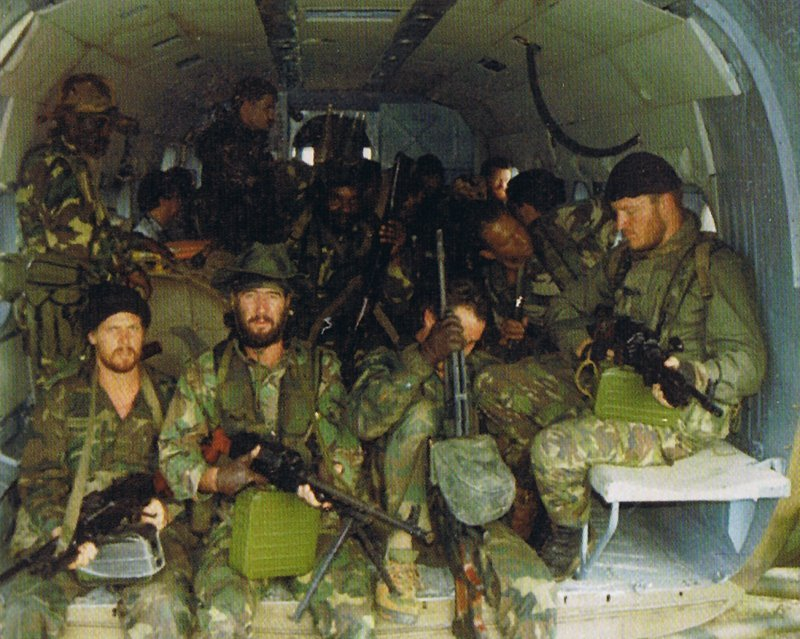 Collapsed States (To be Continued)
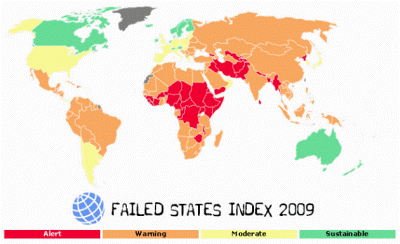 Somalia
Rwanda
Congo 
(Zaire)
Liberia
Angola
Sierra Leone
Collapsed States
Who’s next (the case of Northern Ghana?)

Who’s next (the future of Zimbabwe)

Whither Liberia and Mali?




Questions and Discussion
Collapsing States
Focus:  Governance and Development
Open Discussion of the Reading